Lecture 24
HUM111 Pakistan Studies
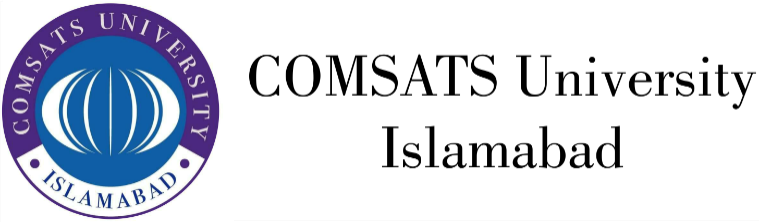 1
HUM 111Pakistan Studies
Civil Military Relations in Pakistan: 
A Brief Survey 
(Part A)
Dr. Sohail Ahmad
2
Civil Military Relations
Civil–military relations describes the relationship between civil society as a whole and the military organization or organizations established to protect it.
More narrowly it describes the relationship between the civil authority of a given society and its military authority. 
The term “civil–military relations” refers to the role of the armed forces in a society. It implies that the relations between the military and the civilian population are like labor-management relations, legislative-executive relations civil-military relations includes studies of how a military employs civilian contractors, how military bases interact with their neighbors, and how a nation's military affects its politics
3
Civil Military Relations in Pakistan: A Brief Survey
Civil-Military Relations in Pakistan always on a Bumpy Road. 
The most basic precondition of a true democratic setup is a healthy civil-military relationship. In all democratic countries, an elected civilian government enjoys full control over the military. However, in Pakistan, control over governance has oscillated between the two; a decade of civilian supremacy followed by a decade of military rule. The reasons for this periodic shuffling are incompetent political leadership, weak political parties and institutions, rising power of civil-military bureaucracy, serious security threats to the country and frequent use of military in aid of civil power.
4
Civil Military Relations in Pakistan: A Brief Survey
Four coups since its inception : 1958, 1969, 1977, 1999
Military in Pakistan has ruled the country 33 out of its 71 years 
It is widely believed that army is the most powerful institutional player in the country, even when not in power rules from behind the scenes
5
Civil Military Relations in Pakistan: A Brief Survey
Pakistan: Globally an important nuclear-armed country 
Allegedly Haven for terrorists attacking internationally and domestically
Central to America's Afghanistan strategy
Regarded by some as soon to be failed state
6
Civil Military Relations in Pakistan: A Brief Survey
Factors to be Analyzed
External Threats
Internal Threats
Military Composition
Condition of the State
Military Institutionalization
7
External Threat
Pakistan-India Relations
Many in Pakistan consider India an existential threat to Pakistan’s survival
Issues
Hindu-Muslim antagonism dating from partition
Wars in 1947, 1965, 1971, 1999
Kashmir
Terrorism
8
Internal Factors
The Untimely Demise of the Jinnah and A Leadership Crisis.
The first year of Independence was marked by heavy dependence on the charismatic personality of Jinnah; he was Governor-General and President of the Constituent Assembly.
He had charismatic appeal, stature and unrivalled prestige that commanded and compelled unquestioned acceptance of his leadership all over Pakistan. However, he died on 11 September 1948, leaving behind an enduring political vacuum.
9
Internal Factors
Liaquat Ali Khan,
Jinnah’s lieutenant and Pakistan’s first Prime Minister, guided the country with courage and confidence during a difficult period but lacked the authority of the Jinnah. 
He endeavored to strengthen the parliamentary system, but his tenure was cut short by an assassin’s bullet in October 1951.
10
Internal Factors
With Liaquat’s death, the facade of “parliamentary democracy” began to erode. 
The bureaucratic elites did not take long to convert the office of Governor-General into an instrument of bureaucratic intervention. 
In the provinces, on several occasions, bureaucratic intervention occurred in the garb of the Governor’s rule. The Chief Ministers were dismissed, despite the fact that their parties had a majority in the provincial assemblies.
11
Internal Factors
Provincialism
The geographical separation of East and West Pakistan produced not only administrative, physical but social, economic and political problems as well.
Pakistan was an agricultural country and poor. 
East Pakistan
East was economically worse off than West Pakistan. The Pakistan Muslim League policies were purportedly directed toward overall economic development, but focused on West-Pakistan, which contributed to Bengali deprivation and alienation.
12
Internal Factors
The Constitution Making Dilemma 1947-56 
(Punjabi/Bengali Controversy)
Constitution making in Pakistan was delayed for about nine long years.
The two most important factors which delayed constitution making in Pakistan were the differences between Punjabi dominated West Pakistani elite, and East Pakistani.
East Pakistan demanded maximum provincial autonomy, whereas the West wing favoured a strong centre.
13